Curso de Estadística y Probabilidad
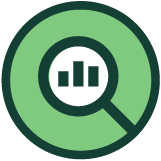 Ejercicios para practicar
del Curso de Estadística y Probabilidad
📊 En este documento encontrarás ejercicios para practicar los temas de las clases del curso. Podrás leer la instrucción y dejar tus respuestas en el recuadro de cada ejercicio.

En la página 26 podrás encontrar las soluciones a cada ejercicio por si tienes dudas y quieres comprobar tus resultados.
platzi.com/estadistica
Curso de Estadística y Probabilidad
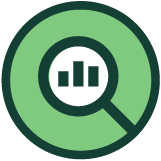 platzi.com/estadistica
Curso de Estadística y Probabilidad
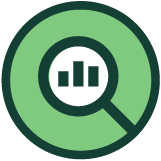 platzi.com/estadistica
Curso de Estadística y Probabilidad
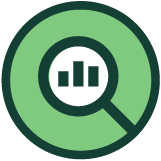 platzi.com/estadistica
Curso de Estadística y Probabilidad
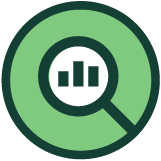 platzi.com/estadistica
Curso de Estadística y Probabilidad
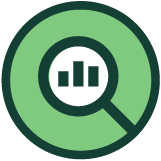 platzi.com/estadistica
Curso de Estadística y Probabilidad
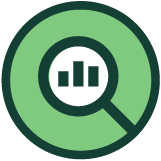 platzi.com/estadistica
Curso de Estadística y Probabilidad
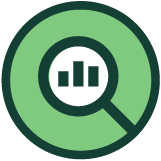 platzi.com/estadistica
Curso de Estadística y Probabilidad
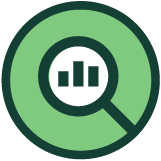 platzi.com/estadistica
Curso de Estadística y Probabilidad
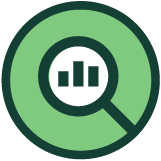 platzi.com/estadistica
Curso de Estadística y Probabilidad
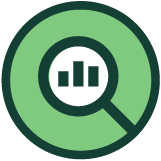 platzi.com/estadistica
Curso de Estadística y Probabilidad
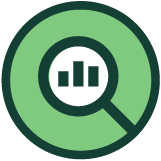 platzi.com/estadistica
Curso de Estadística y Probabilidad
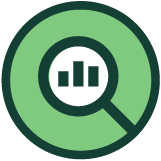 platzi.com/estadistica
Curso de Estadística y Probabilidad
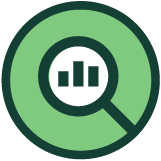 platzi.com/estadistica
Curso de Estadística y Probabilidad
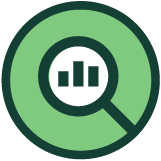 platzi.com/estadistica
Curso de Estadística y Probabilidad
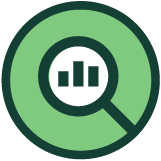 platzi.com/estadistica
Curso de Estadística y Probabilidad
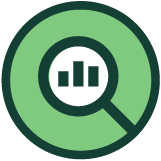 platzi.com/estadistica
Curso de Estadística y Probabilidad
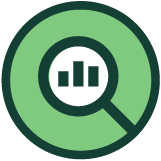 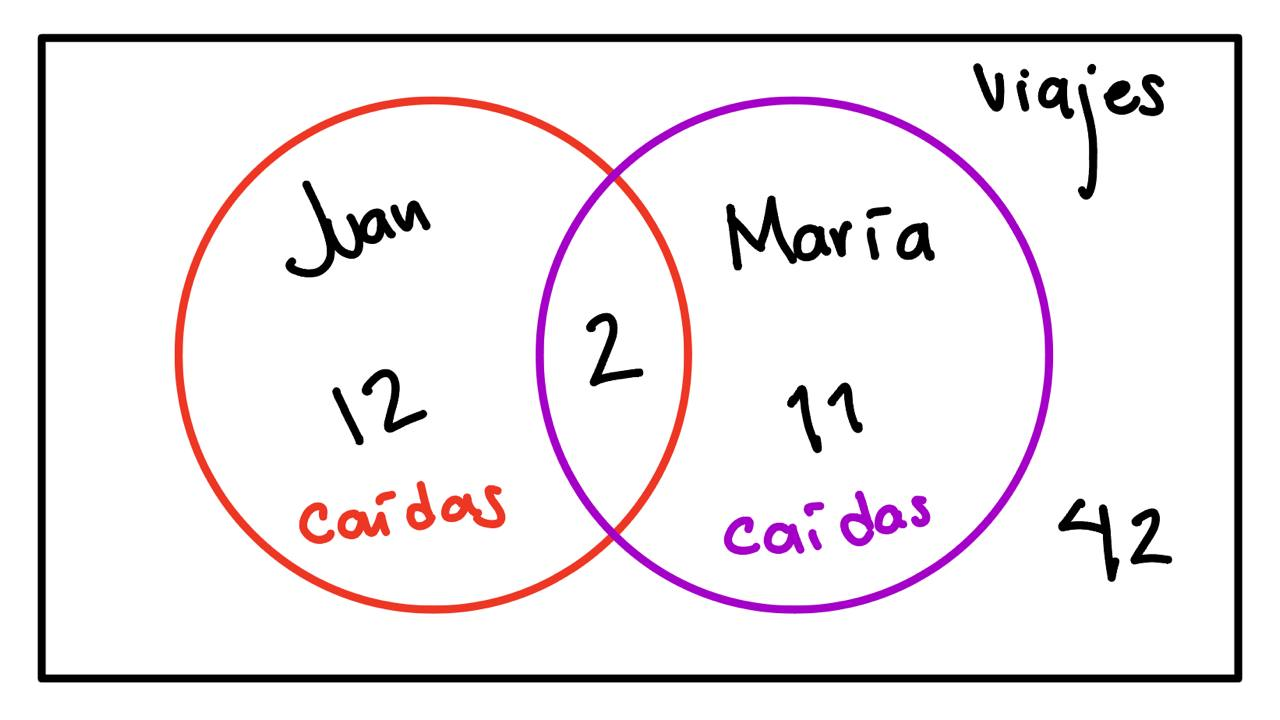 platzi.com/estadistica
Curso de Estadística y Probabilidad
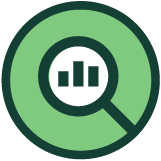 platzi.com/estadistica
Curso de Estadística y Probabilidad
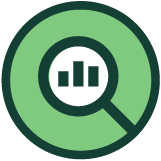 platzi.com/estadistica
Curso de Estadística y Probabilidad
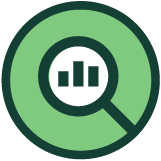 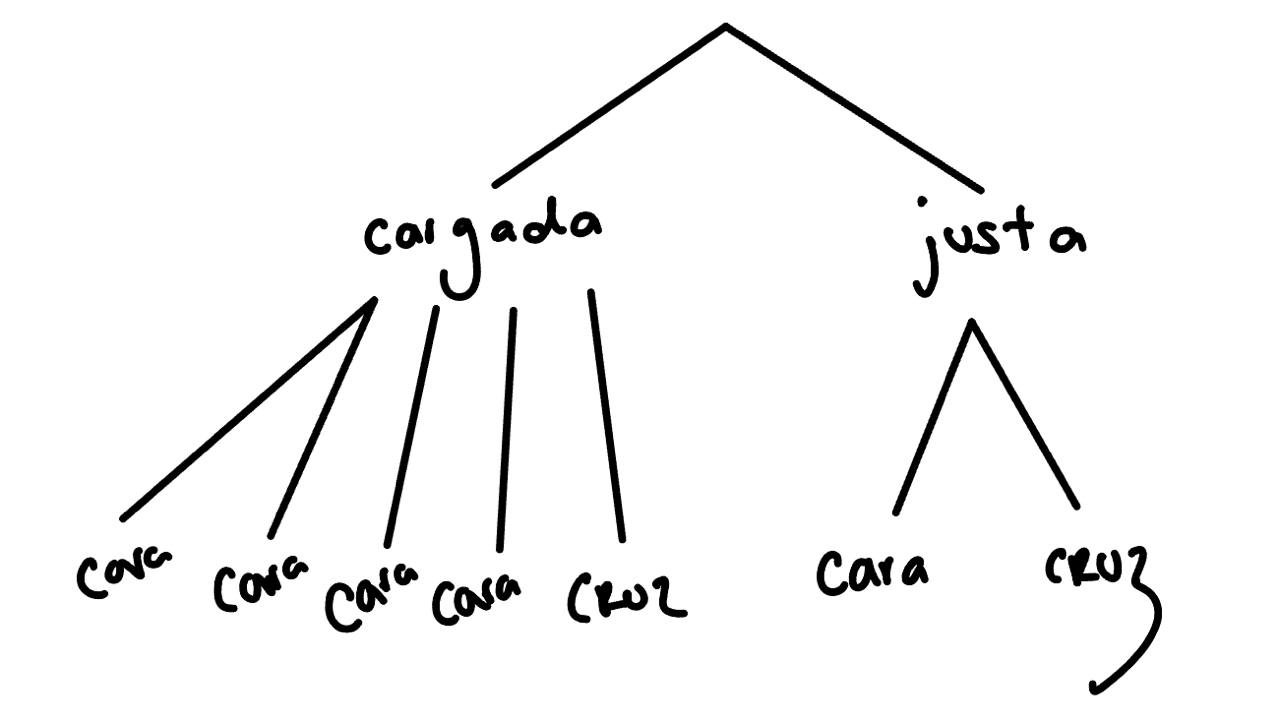 platzi.com/estadistica
Curso de Estadística y Probabilidad
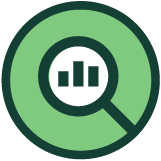 platzi.com/estadistica
Curso de Estadística y Probabilidad
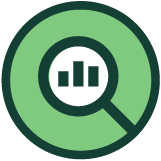 platzi.com/estadistica
Curso de Estadística y Probabilidad
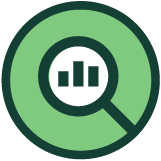 platzi.com/estadistica
Curso de Estadística y Probabilidad
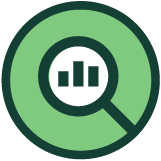 platzi.com/estadistica
Curso de Estadística y Probabilidad
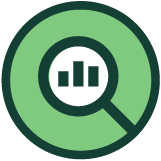 platzi.com/estadistica
Curso de Estadística y Probabilidad
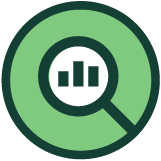 platzi.com/estadistica
Curso de Estadística y Probabilidad
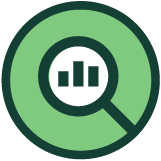 platzi.com/estadistica
Curso de Estadística y Probabilidad
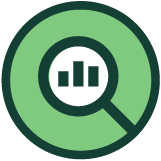 platzi.com/estadistica
Curso de Estadística y Probabilidad
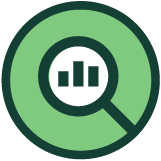 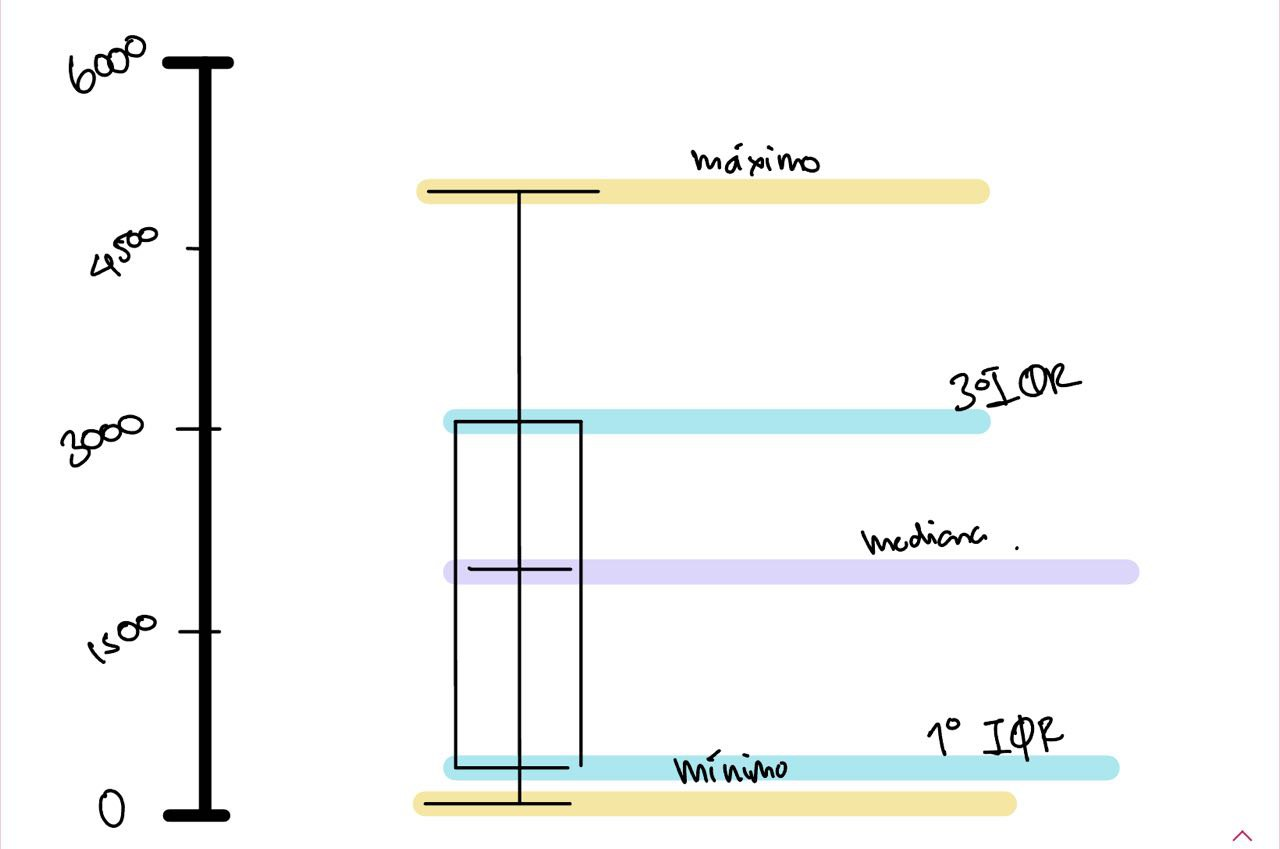 platzi.com/estadistica
Curso de Estadística y Probabilidad
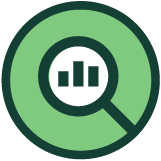 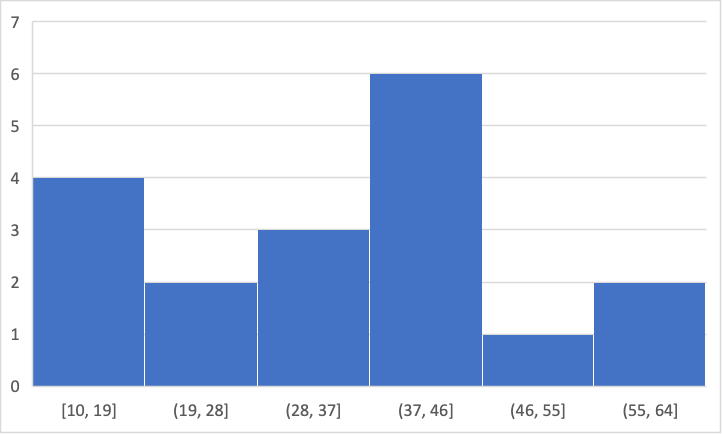 platzi.com/estadistica
Curso de Estadística y Probabilidad
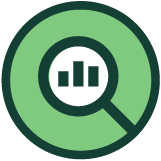 platzi.com/estadistica
Curso de Estadística y Probabilidad
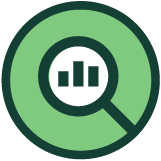 platzi.com/estadistica
Curso de Estadística y Probabilidad
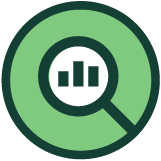 platzi.com/estadistica
Curso de Estadística y Probabilidad
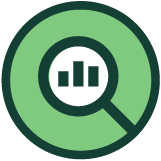 platzi.com/estadistica
Curso de Estadística y Probabilidad
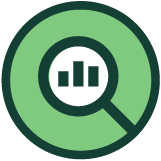 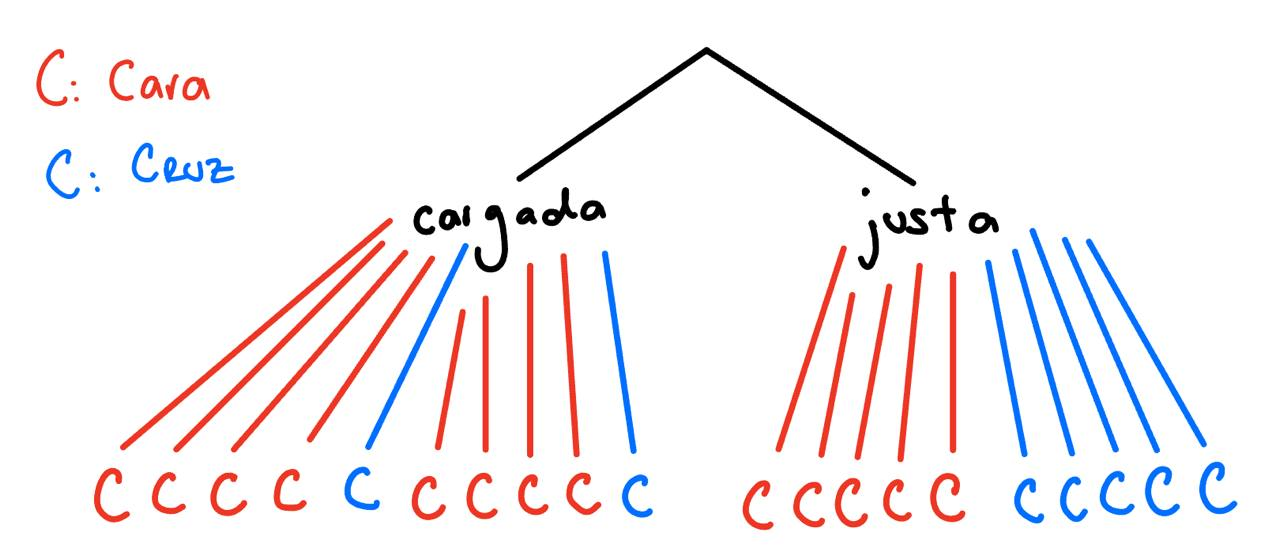 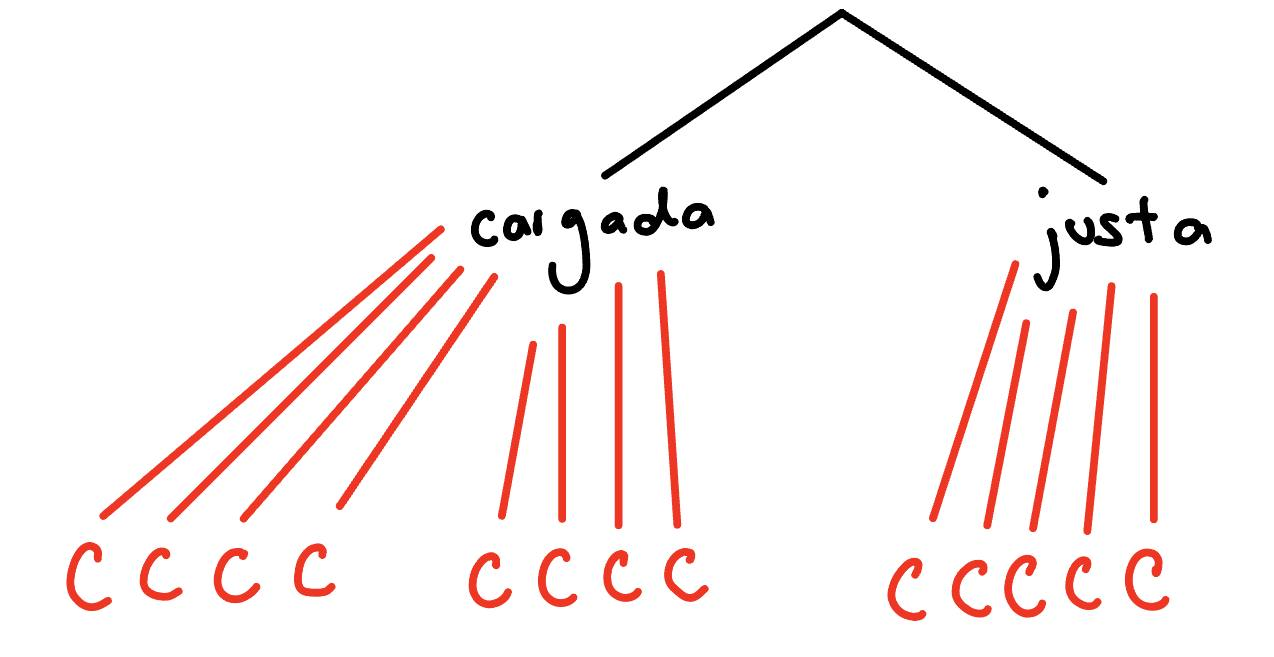 platzi.com/estadistica
Curso de Estadística y Probabilidad
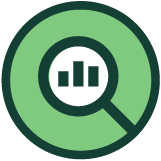 platzi.com/estadistica
Curso de Estadística y Probabilidad
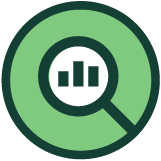 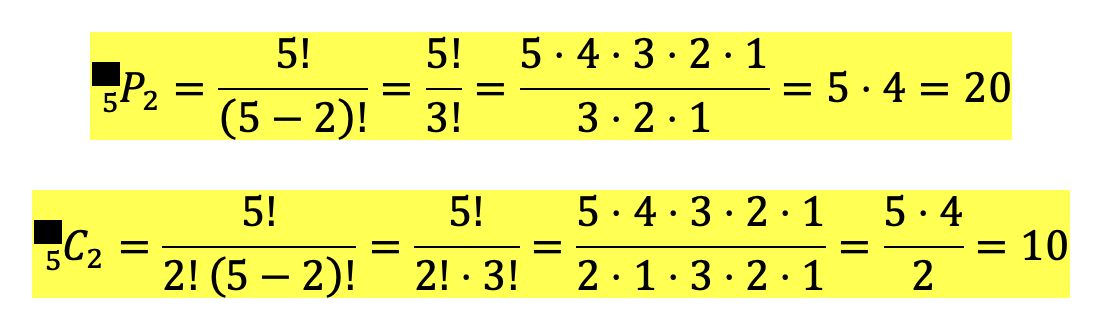 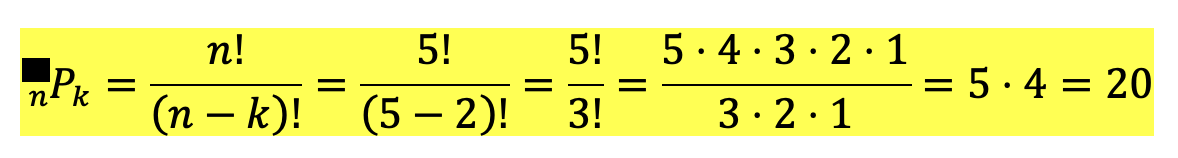 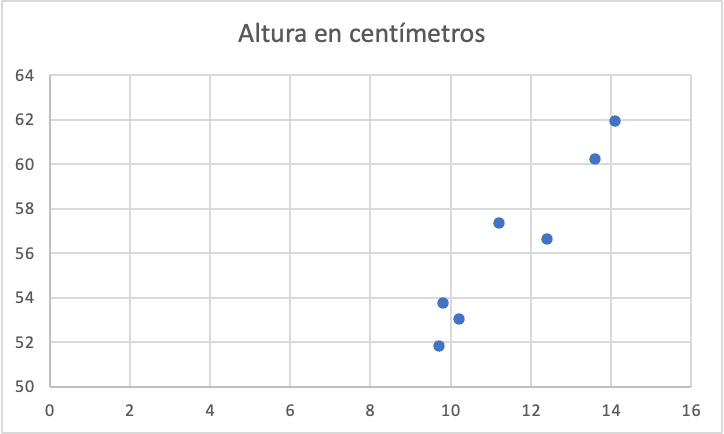 platzi.com/estadistica